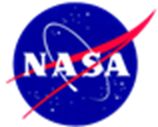 CUI Implementation Timeline
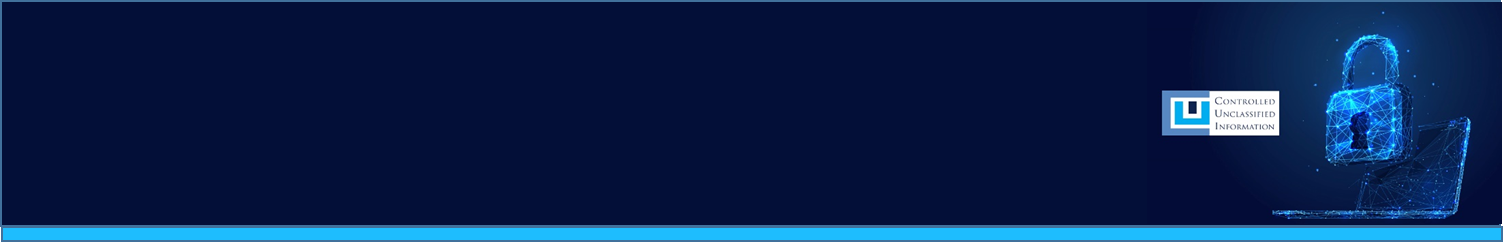 CUI Implementation Timeline
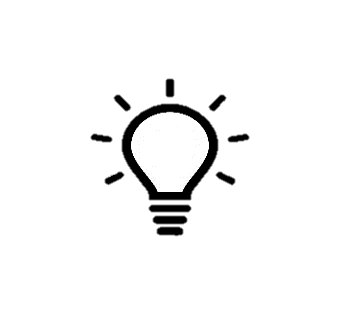 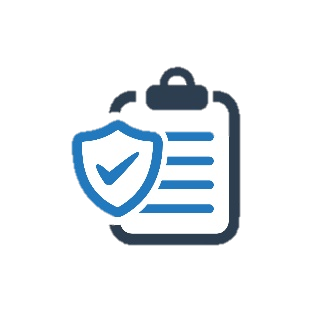 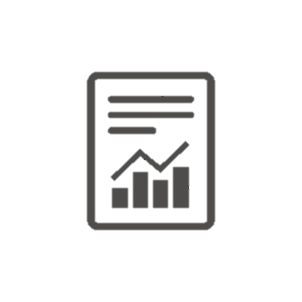 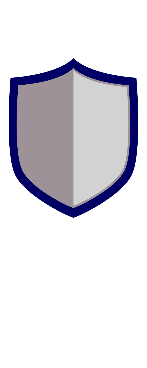 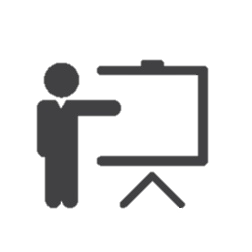 i
Senior Agency Officials must submit an annual report on the CUI program to ISOO no later than
November 1 that covers the prior fiscal year Program.
Agencies (including any sub-agencies or components) must deploy CUI
training to all affected employees.
Parent agencies must issue agencies (including any sub-agencies or components) must implement
or verify that all physical safeguarding requirements, as described in 32 CFR 2002 and in agency
policies, are in place.
Agencies (including any sub-agencies or components) must modify all
systems to the standard identified in the 32 CFR 2002.
Parent agencies must issue policies that implement the CUI Program.
Agencies must initiate an awareness campaign that informs their entire
workforce of the coming transition to  the standards of the CUI Program.
AWARENESS CAMPAIGN
INFORMATION SYSTEMS
PHYSICAL SAFEGUARDING
REPORTING
TRAINING
POLICY
Every Fiscal Year
December 31, 2021
December 31, 2021
June 30, 2020
December 31, 2020
December 31, 2021
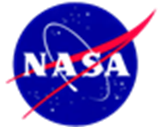